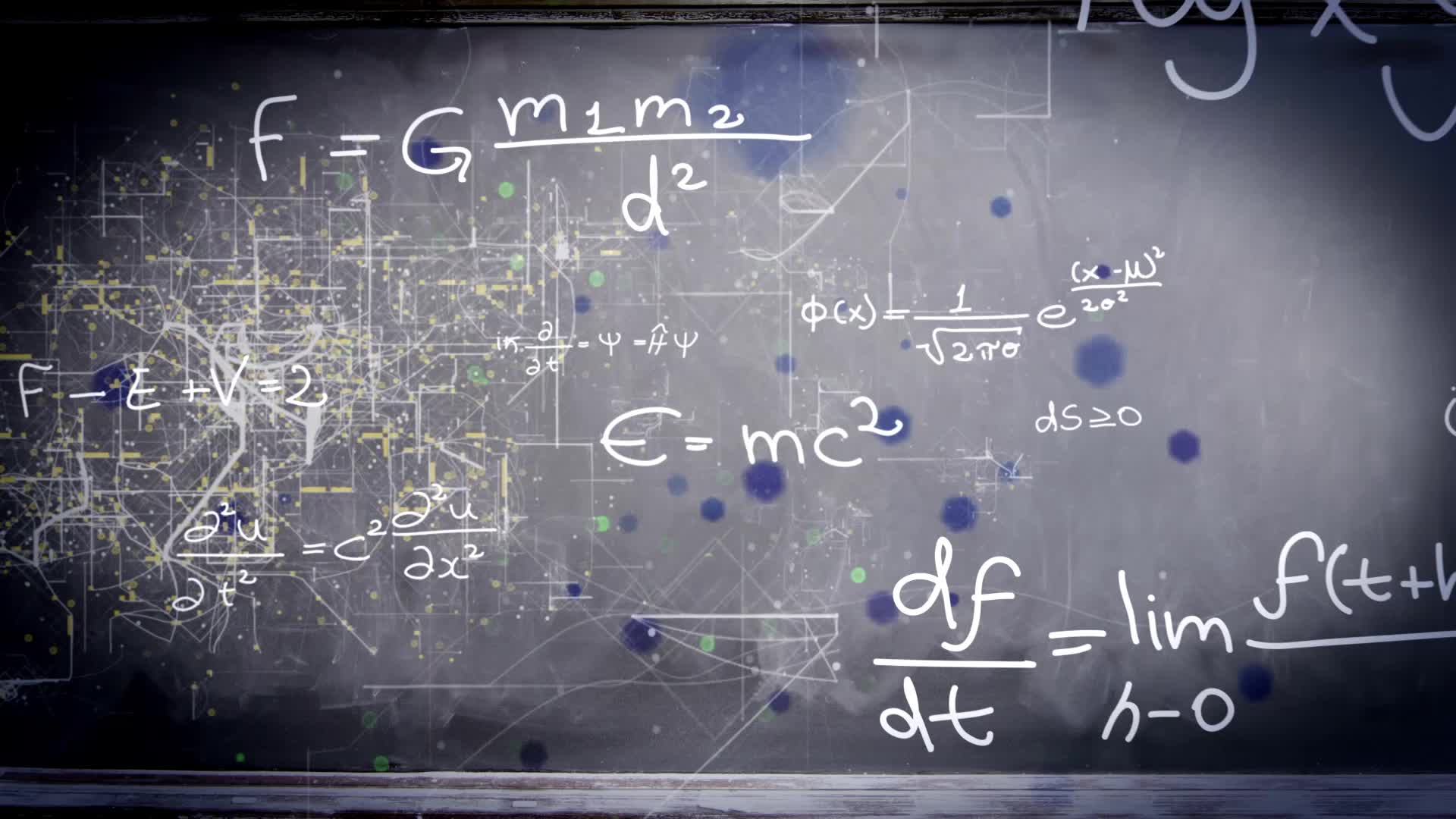 Chapter 3.5:
Limits At Infinity
HONORS CALCULUS/CALCULUS
LIMITS AT INFINITY
Ex. 3)
Ex. 3) Shortcut
Ex. 4)
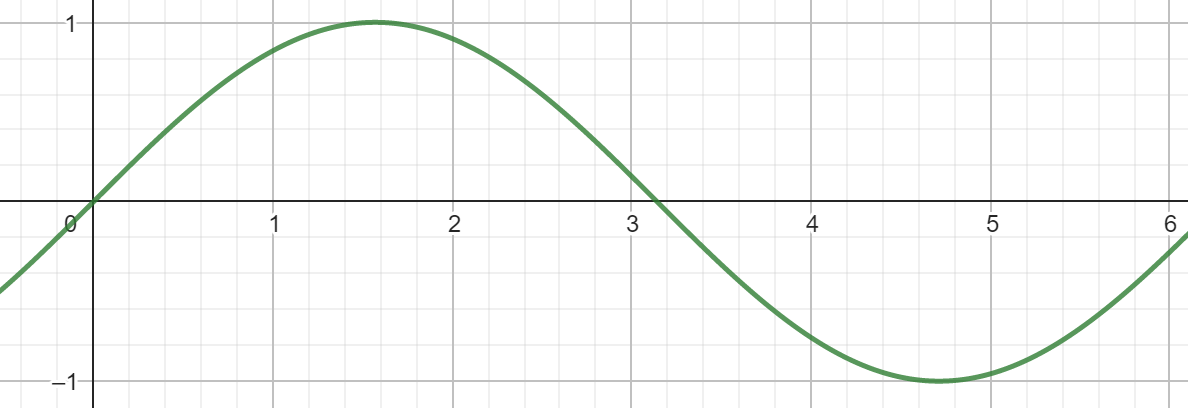 The Squeeze Theorem